Algebraic thinking
SPONGE ACTIVITIES
True or false.
8 + 4 = 5 + 7
5 = 4 + 1
6 × 0 = 6
Identities
5 + 0 = ____
10 + 0 = ____
8 + 0 = ____

       + 0 =
Identities
5 – 0 = ____
12 – 0 = ____
7 – 0 = ____

 –    – 0 =
Identities
5 × 0 = ____
11 × 0 = ____
4 × 0 = ____

 –    × 0 = ____
Identities
6 × 1 = ____
23 × 1 = ____
3 × 1 = ____

 –    × 1 =
Identities
8 ÷ 1 = ____
17 ÷ 1 = ____
2.5 ÷ 1 = ____

 –    ÷ 1 =
SOLVE.
½ + ___ = 1

___ + ___ = 10

___ × ___ = 16
5 + ___ = 13

7 × ___ = 42

___ – 4 = 3
Solve the following Open Sentences.
(2 × ____ ) + 7 = 15

____ × 11 + 5 = 71

____ × 5 – 10 = 20
sOLVE.
11 + 6 + ____ = 27

2 × 4 + ____ = 16

(____ + 15 + 5) × 6 = 150
Complete the Table. GuEss THE RULE.
If x is the input and 
y is the output, find a 
general equation for the 
relationship between x and y.

Let x = the number of dogs
and y = their number of eyes
Complete The Table.Guess The RUle.
Complete The Table.Guess The RUle.
Acknowledgement
The following problems were all adapted from 
Blanton, M. L. 2008. Algebra and the elementary classroom: Transforming thinking, transforming practice. Heinemann: Portsmouth, NH.

Candy Problem p. 20			Growing Caterpillar Problem pp. 53, 169
T-shirt Problem pp. 21-22			Handshakes Problem pp. 61, 175
Triangle Puzzle Problem p. 25		Triangle Dots Problem pp. 64, 185
Chickens Problem p. 26			Paper Folding Problem pp. 76, 168
Squares/Vertices Problem pp. 44, 181
The Candy Problem
John and Mary each have a box of candies. Their boxes contain the same number of candies. Mary has 3 additional candies in her hand. How would you describe the amount of candy they each have? (adapted from Carraher, Schliemann, & Schwartz, 2008)
The T-shirt Problem
I want to buy a t-shirt that costs $14. I have $8 saved already. How much more money do I need to earn to buy the shirt? What if the t-shirt costs $15? $16? $17?

If $P stands for the price of any t-shirt I want to buy, write an expression using P that describes how much more money I need to buy the t-shirt.
The Triangle puzzle Problem
12
7
4
The magic Square Problem
Can you place the numbers 1, 2, 3, 4, 5, 6, 7, 8, and 9 in the figure below, so that when you are done, the sum of each row, column, and main diagonal is the same? This is called a magic square.




If  you think this is too easy, try a 4 x 4 magic square using the numbers 1 through 16.
The Chicken problem
Suppose Farmer Joe looks into his farm stall and counts 24 legs. He has 3 horses. If the remaining legs are on his prized chickens, how many chickens does he have?
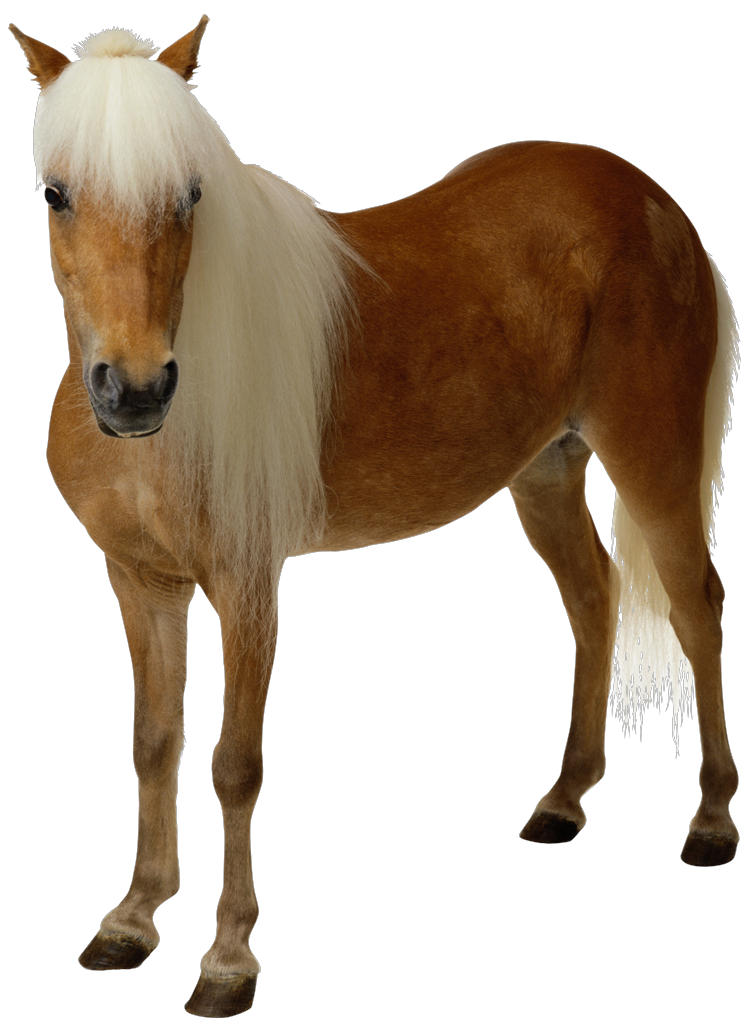 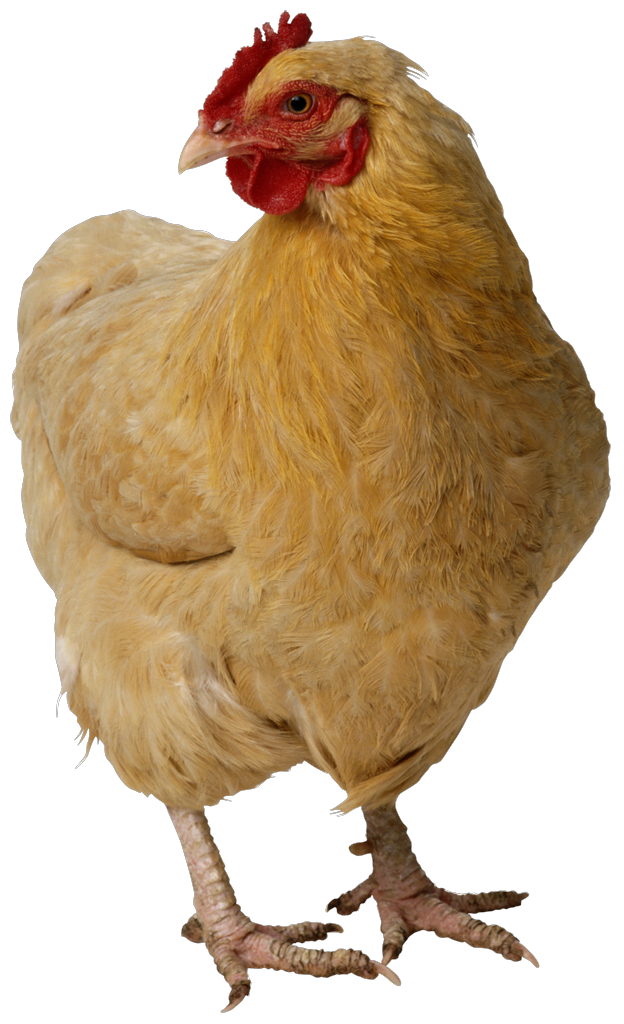 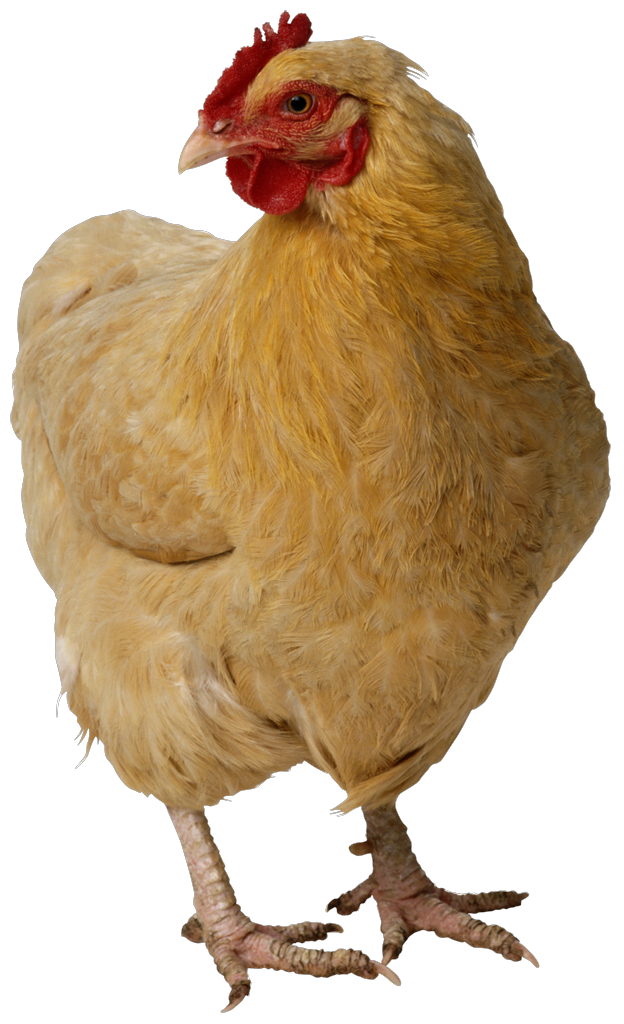 The Squares Problem
How many vertices are there in Figure 1? Figure 2? Figure 3? Figure 4? How many vertices would there be in a figure with n squares?


Figure 1		Figure 2		Figure 3			Figure 4
The Growing Caterpillar Problem
Day 1		      


Day 2


Day 3


A caterpillar grows according to the chart above. If this continues, how long will the caterpillar be on Day 4? Day5? Day 10? Day 100? Day x? (Measure length by the number of circle body parts.)
The Handshakes Problem
How many handshakes will there be if 3 people shake hands, with each person shaking the hands of every other person once?
How many handshakes will there be if 4 people shake hands?
How many handshakes will there be if 5 people shake hands?
How many handshakes will there be if 6 people shake hands?

How many handshakes will there be if 50 people shake hands? 
How many handshakes will there be if n people shake hands?
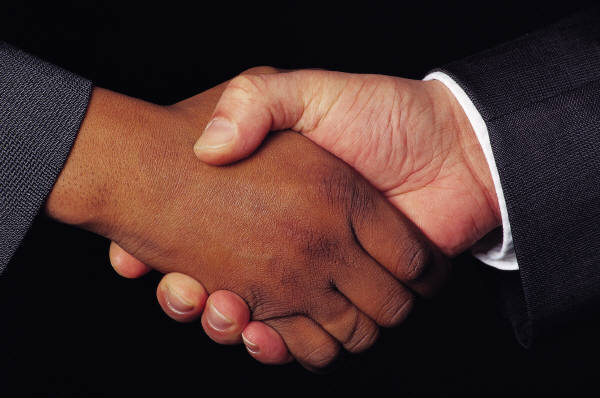 The Triangle Dots Problem
The figure below contains a drawing of a 5-dot triangle made by using 5 dots on each side of the triangle. The 5-dot triangle requires a total of 12 dots to construct. How many dots will be used to make a 3-dot triangle? A 4-dot triangle? A 10-dot triangle? A 100-dot triangle? An n-dot triangle?
The Paper folding Problem
1. Fold the paper in half. Open the paper and count the regions.
2. Refold the paper, then fold it in half again. How many regions do you have now?
3. Fold the paper in half a third time. Count the number of regions.
4. Make a table.	



5. If you continued this process until you folded your original piece of paper 10     times, how many regions would this create? (Answer this without actually folding     any paper.)
A Balanced Scale Problem
Source: Stiff, L. V. and Curcio, F. R. (Eds.). 1999. Developing mathematical reasoning in grades K-12. 
National Council of Teachers of Mathematics: Reston, VA. (p. 129)
Fill in the Blank with <, >, or =.
1.



2.
Looking for a Pattern